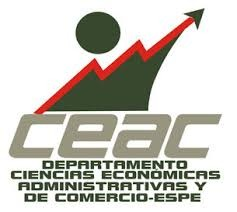 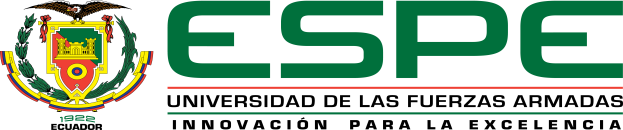 “Análisis de la planificación de importación de partes y piezas para maquinaria industrial  de la empresa Ecuador-Ersindustries S.A durante el período 2015 -2018”

AUTORAS:
Castillo Melani
Cruz Verónica

DIRECTOR:
Ing. Á Ramiro Legarda R. MIB
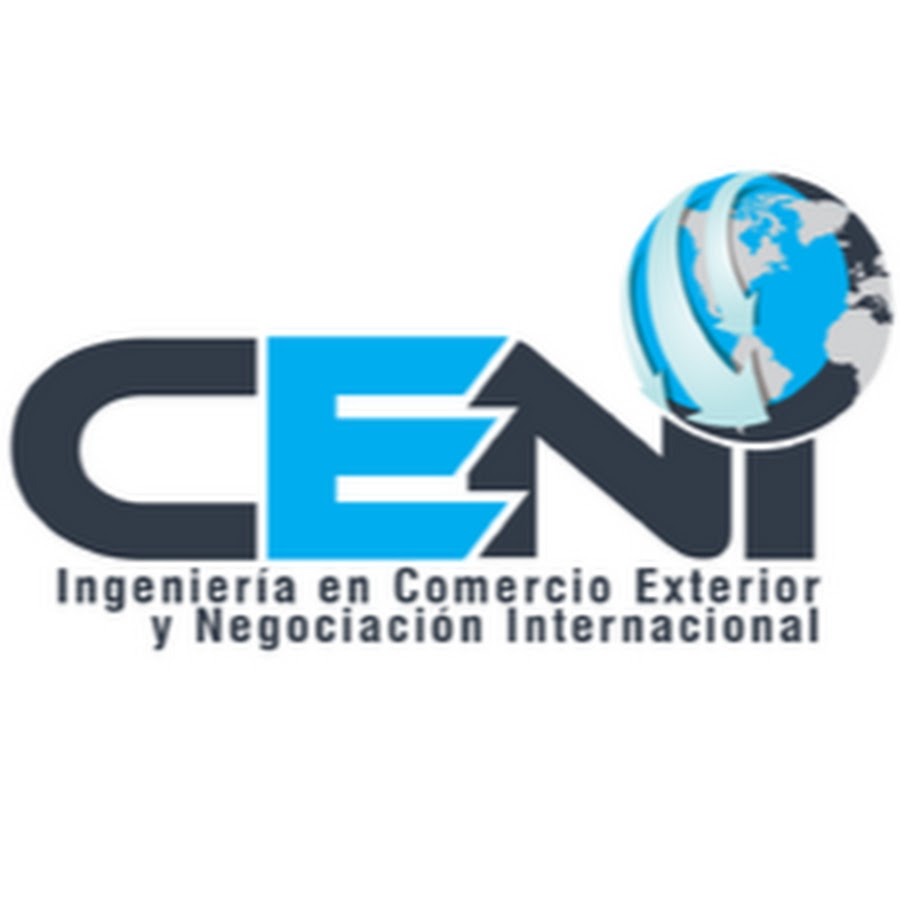 Marco Teórico
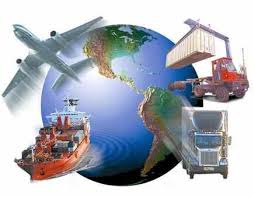 Diseño Metodológico
Herramientas
Objeto de Estudio
Bases de datos y registros
Sistema Cobus
Planificación de importaciones de partes y piezas de maquinaria industrial
Metodología
Enfoque Mixto
Datos cualitativos y cuantitativos
Planteamiento del problema
Retraso adquisición de repuestos
Altos costos de partes y piezas nacionales
Poca o nula disponibilidad inmediata
Retraso de Importaciones
Sample text
Deficiente comunicación
Pocos proveedores nacionales
Falta de control de inventarios
Falta de Departamento de Comercio Exterior
Objetivos
General
Específico
Analizar la planifación de la importación de partes y piezas de maquinaria industrial pesada
Identificar la situación actual dto compras y taller
Específico
Comparar compras a proveedores nacionales e internacionales
Específico
Examinar las operaciones de importacion 2015 -2018
INTRODUCCIÓN
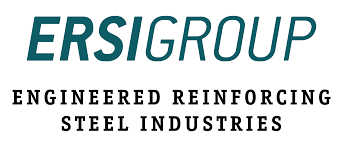 MISIÓN
VALORES
Desarrollar la industria de armaduras de acero para hormigón, en los mayores proyectos de constracción, posicionarse en mercados portenciales
Compromiso
Fortaleza
Organización
Historia
Nace: años 60 milagro económico español
Marca: Armatek
Innovación, sostenibilidad, adaptabilidad, eficiencia y experiencia.
VISIÓN
Ser una empresa multinacional referente en la industria del acero para hormmigoón.
Ecuador-Ersindustries
Planta industrial
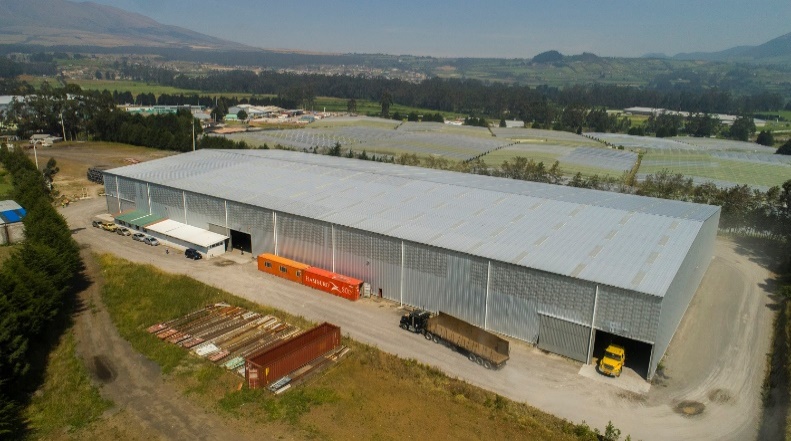 Metro de Quito L1
Proyectos
Capacidad
Nombre
22 km de longitud
15 estaciones 
Labrador – Magadalena
375 mil pesonas/días
14 000 y 135 000 tn
Metro de Quito L1 .
55 000 ton/año.
San Alfonso
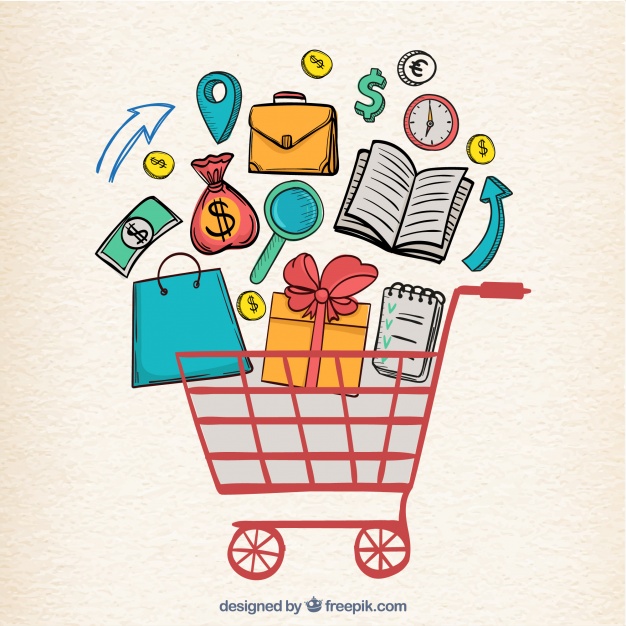 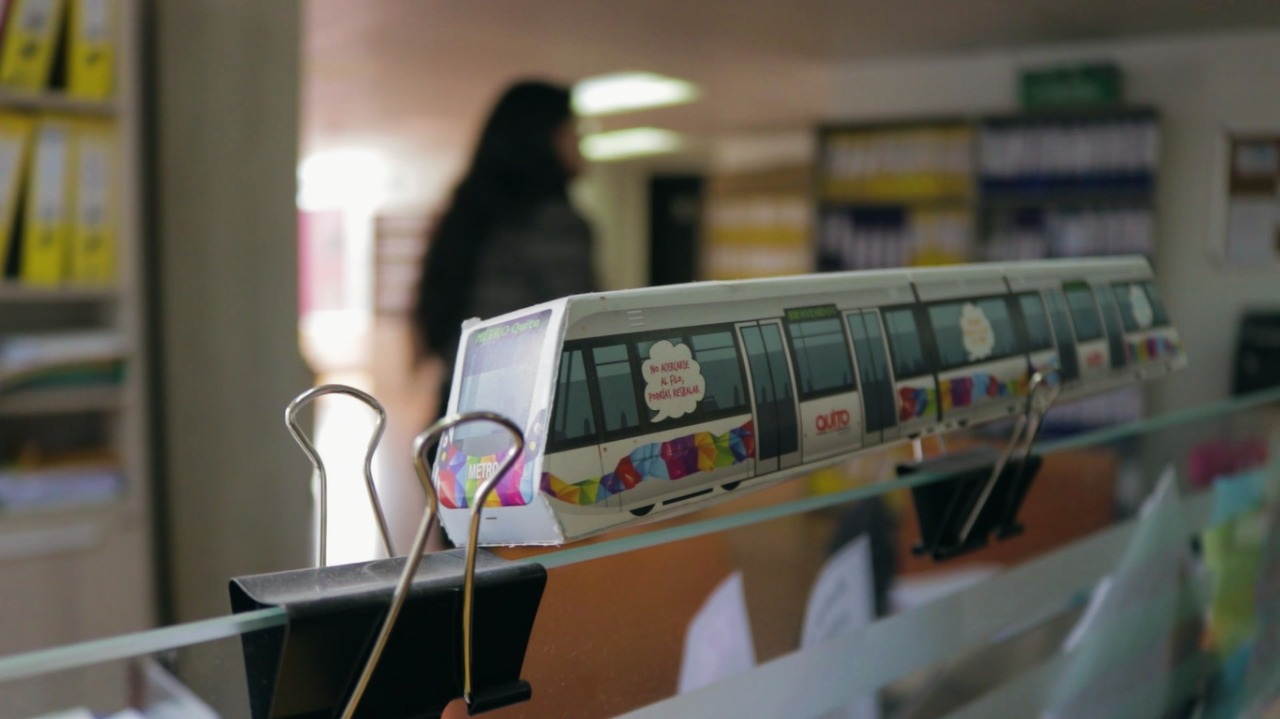 SITUACIÓN ACTUAL DEL DEPARTAMENTO DE COMPRAS E IMPORTACIONES Y DEL TALLER MECÁNICO
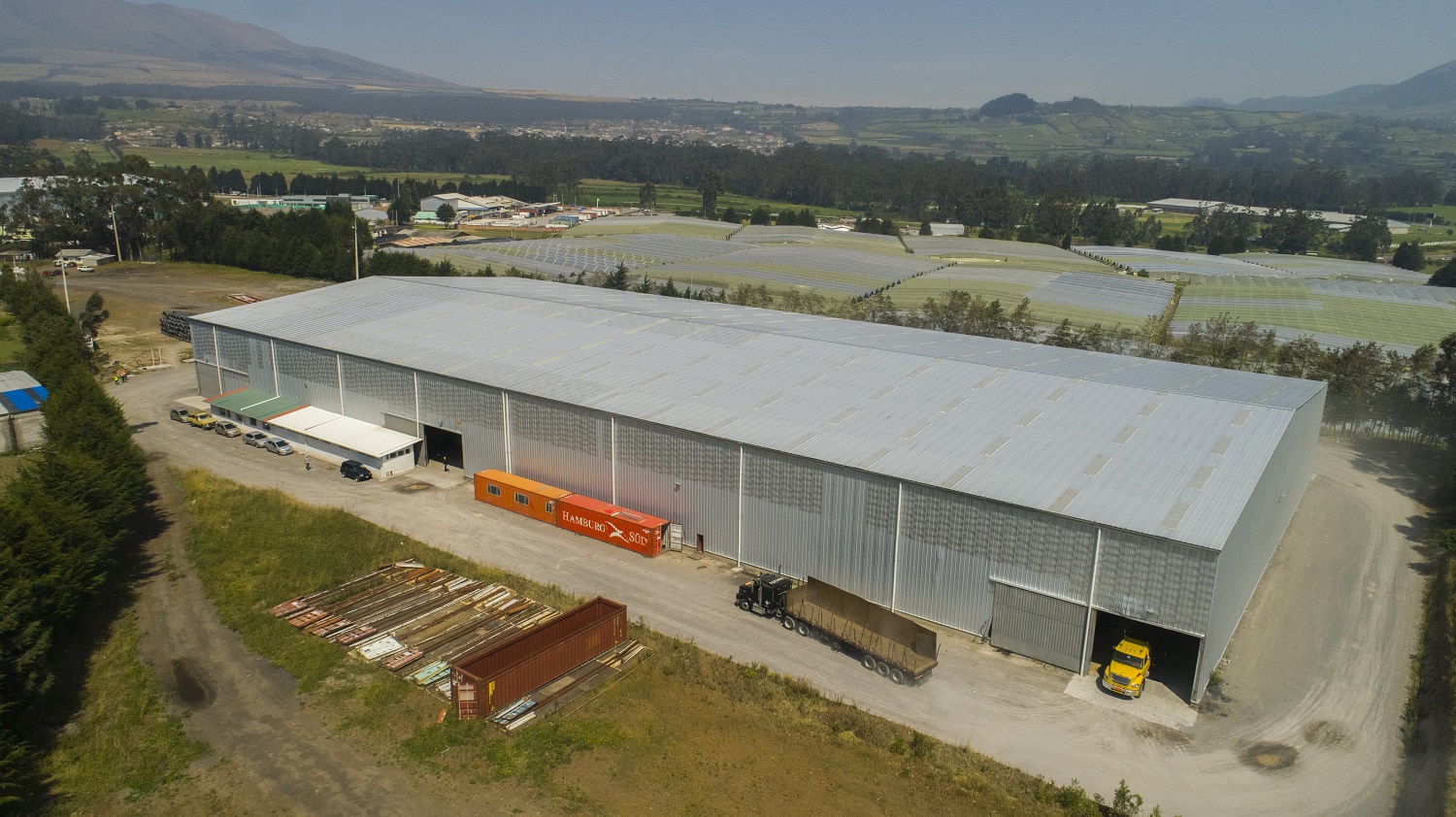 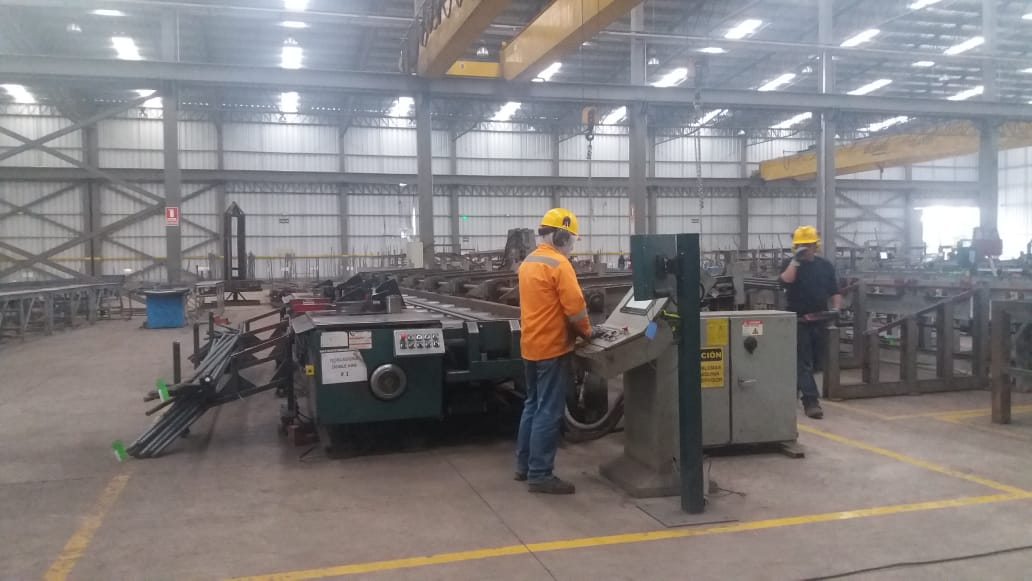 DEPARTAMENTO DE COMPRAS
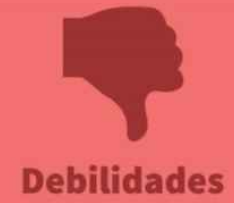 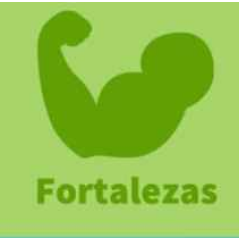 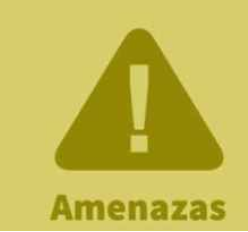 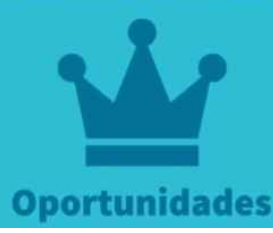 TALLER MECÁNICO-OPERATIVO
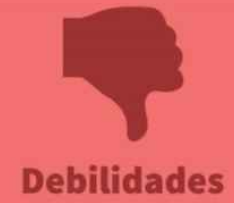 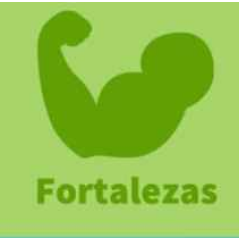 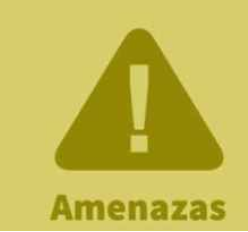 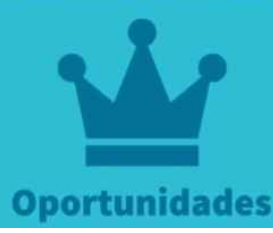 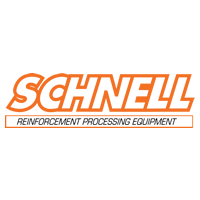 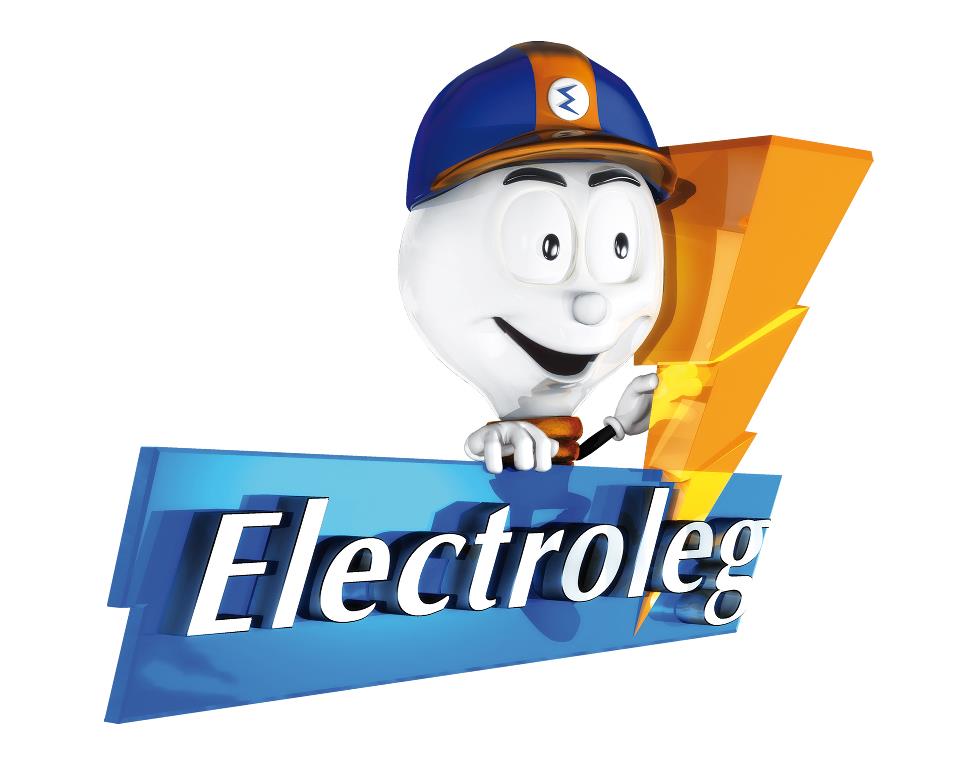 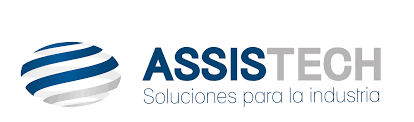 PROVEEDORES NACIONALES E INTERNACIONALES DE PARTES Y PIEZAS
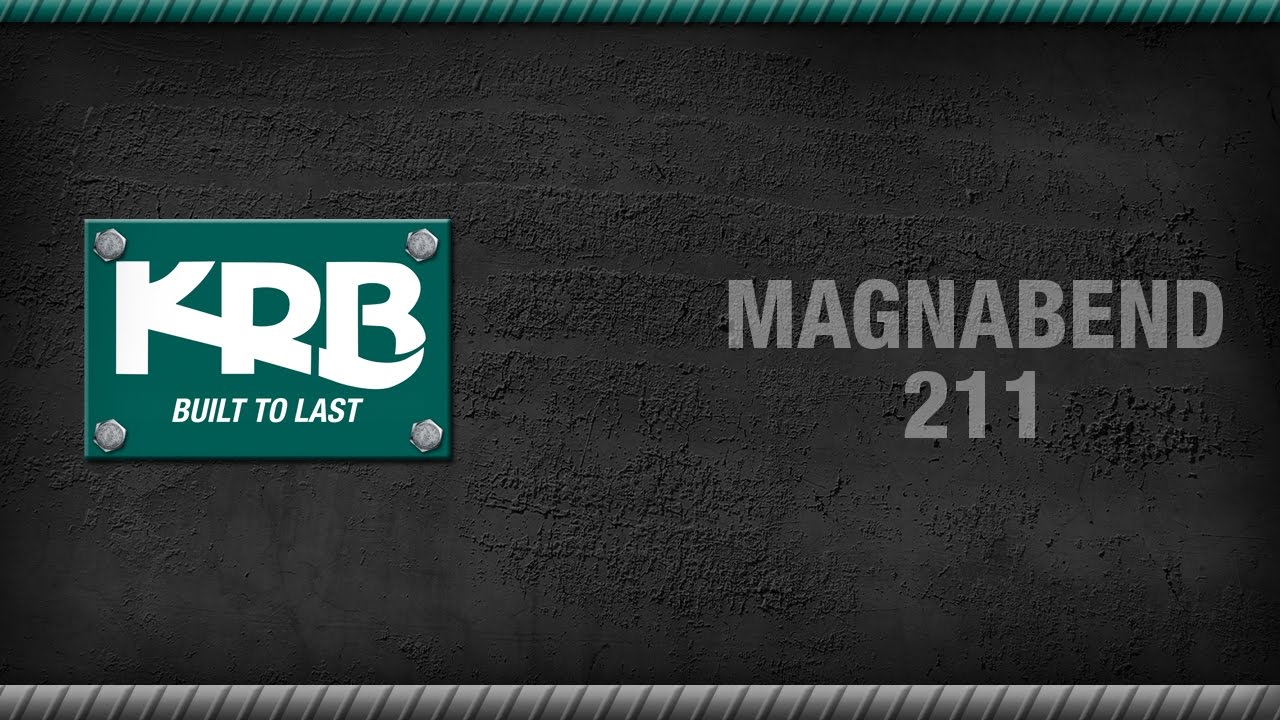 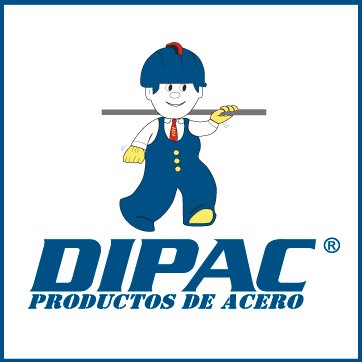 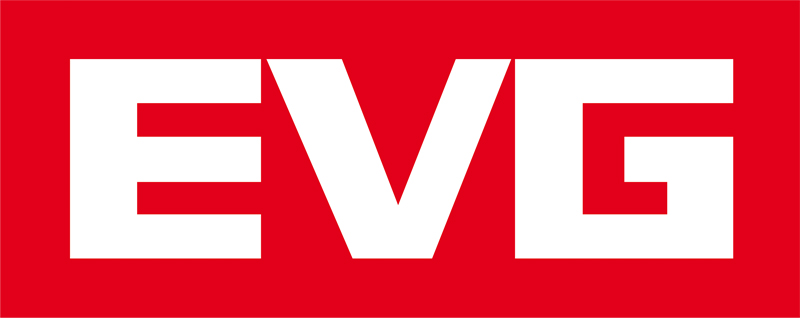 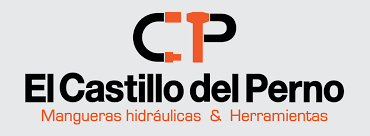 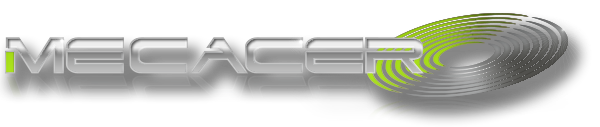 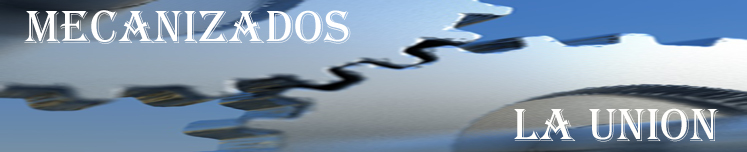 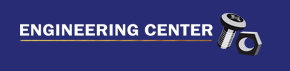 COMPARACIÓN
CINCO FUERZAS DE PORTER
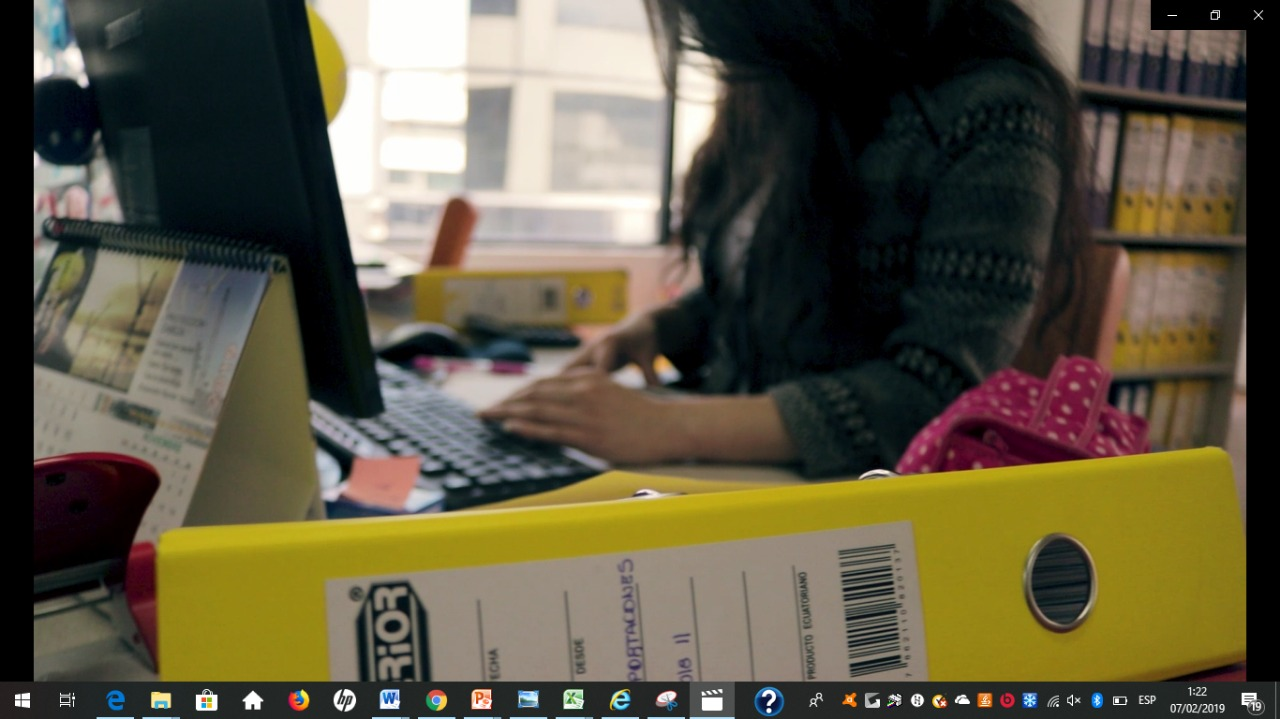 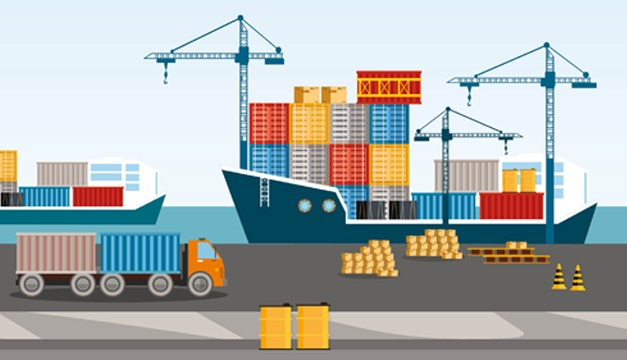 OPERACIONES DE COMERCIO EXTERIOR ECUADOR – ERSINDUSTRIES S.A
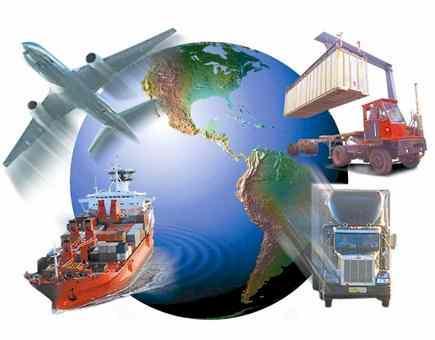 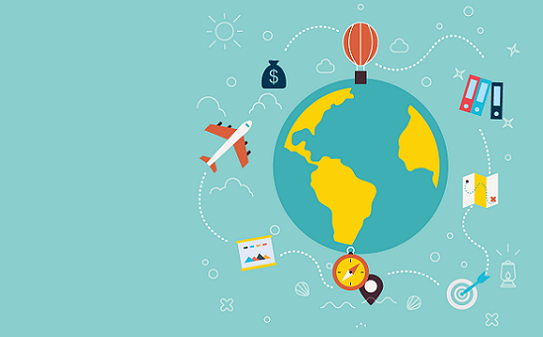 Medios de Transporte
Menor tiempo de arribo
Proveedores en distintos continentes
Urgencia de reposición
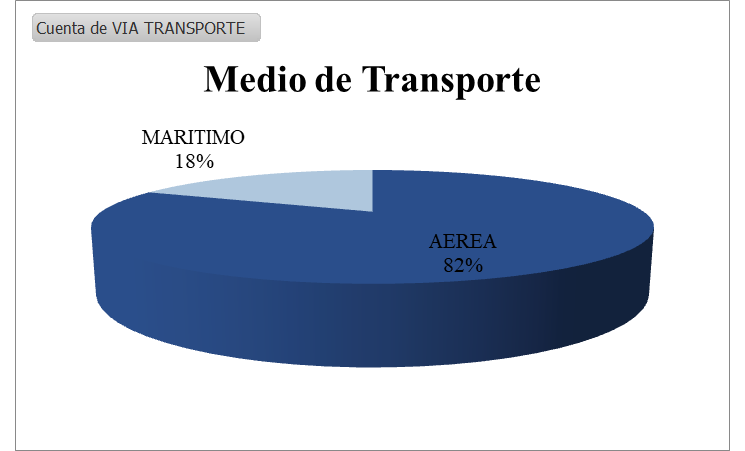 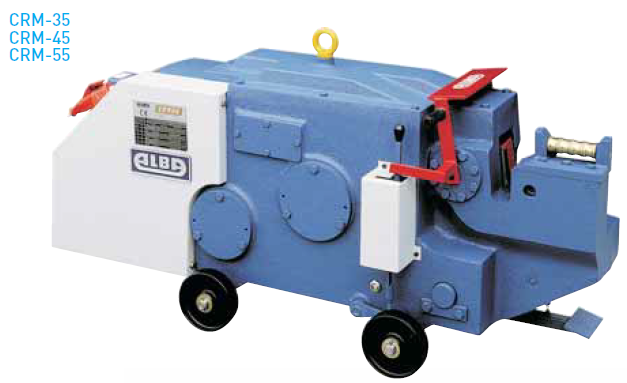 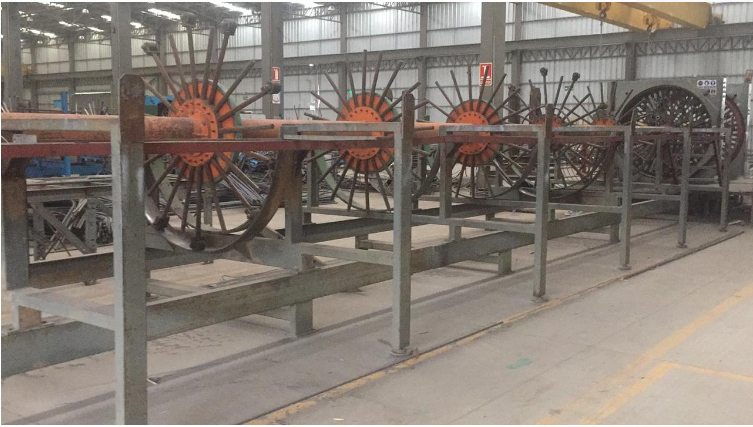 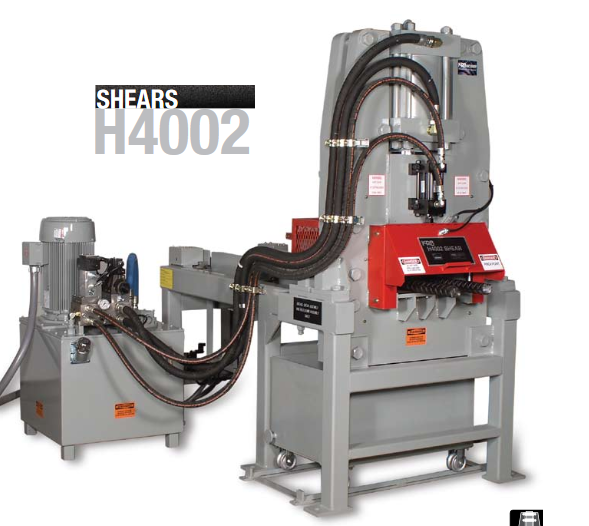 MAQUINARIA
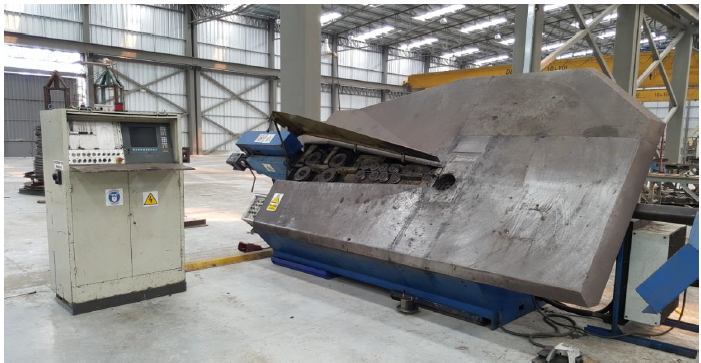 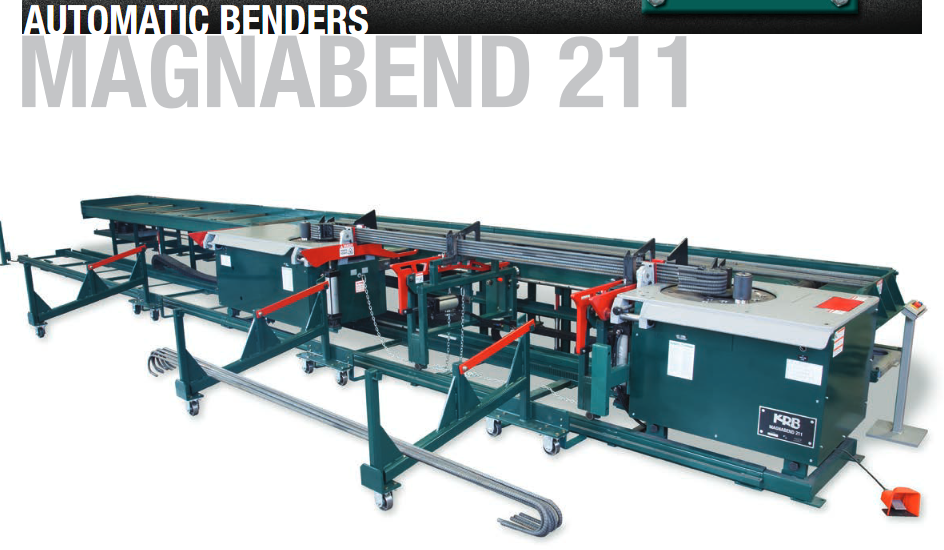 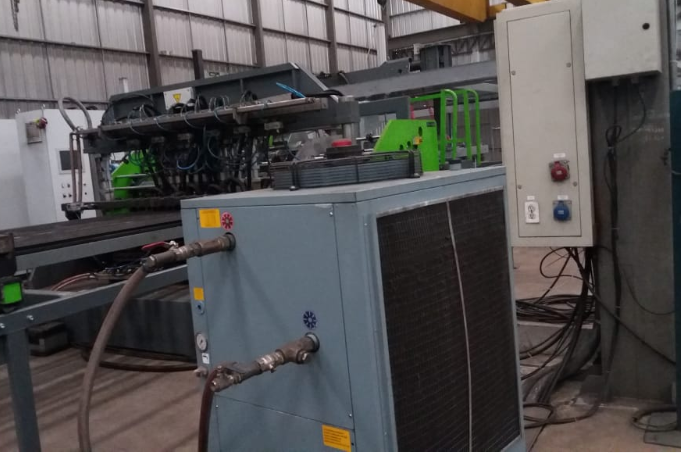 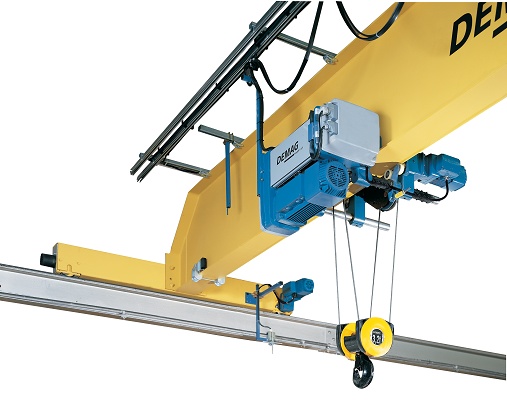 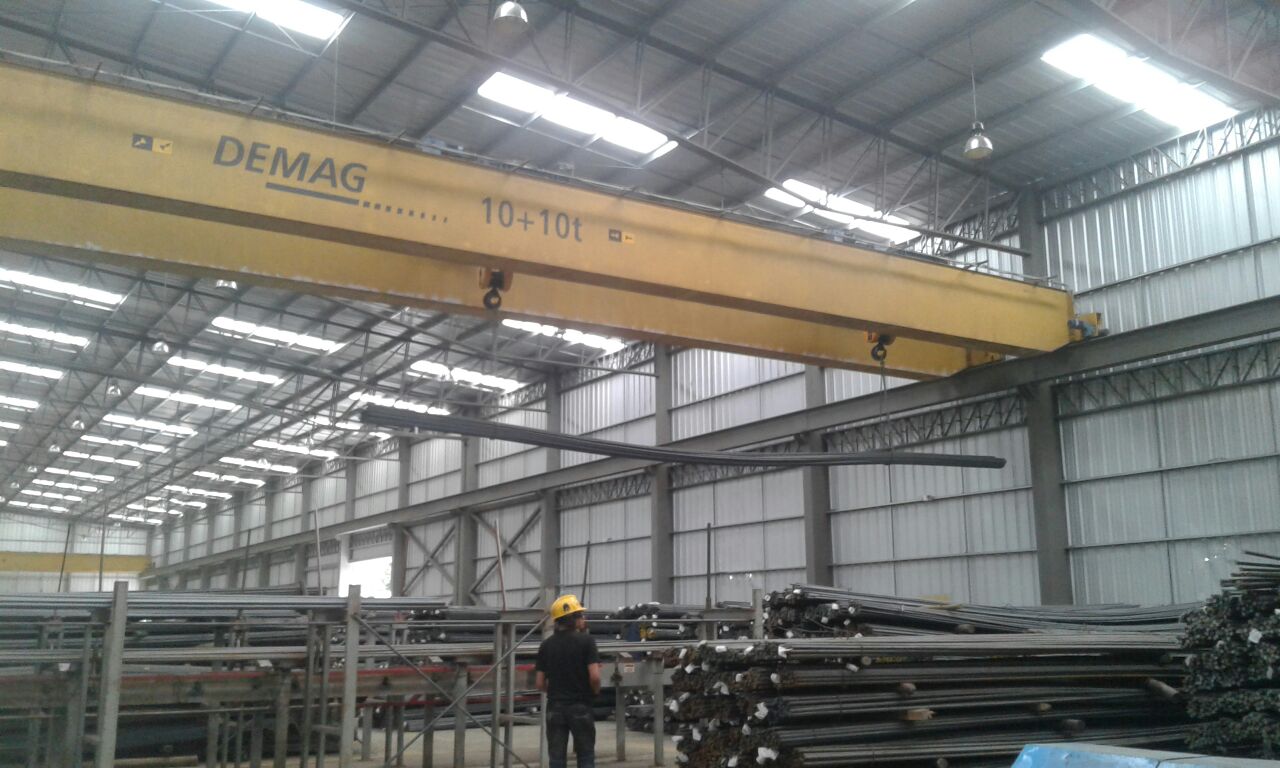 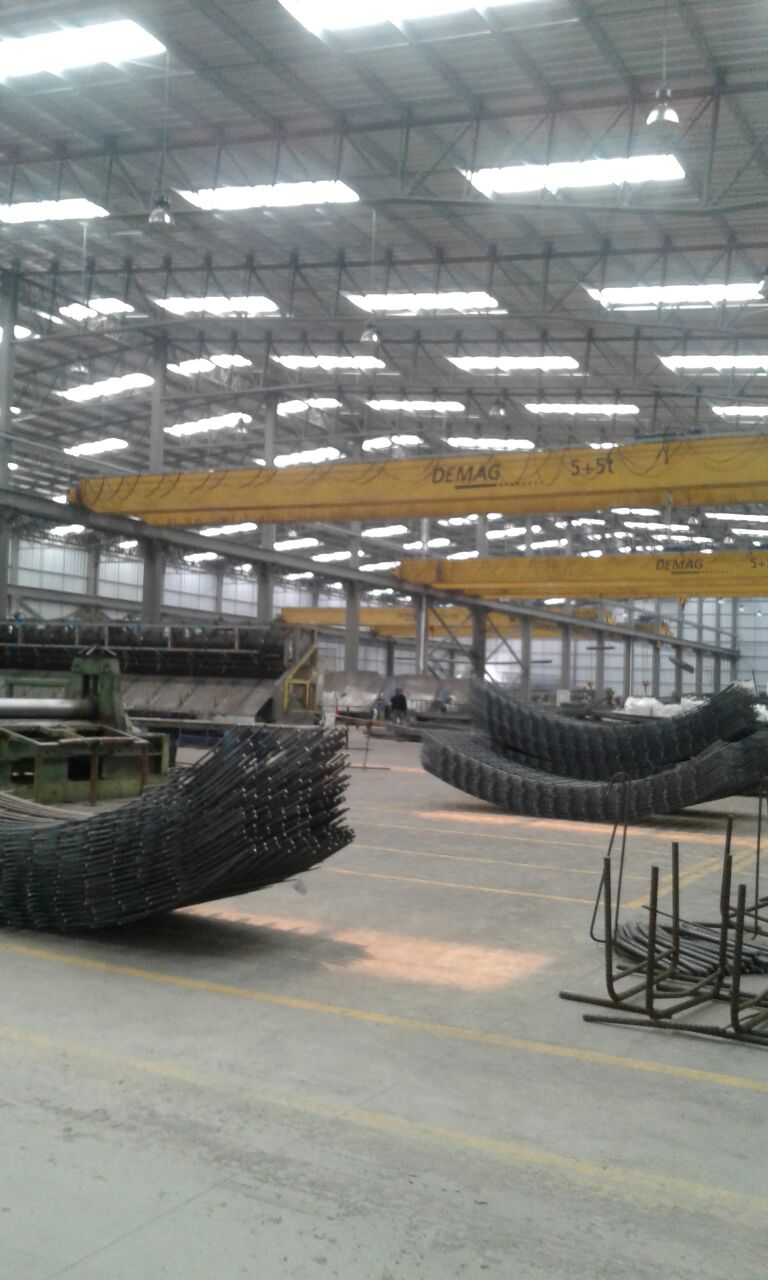 REGÍMENES
Importación a Consumo – Régimen 10
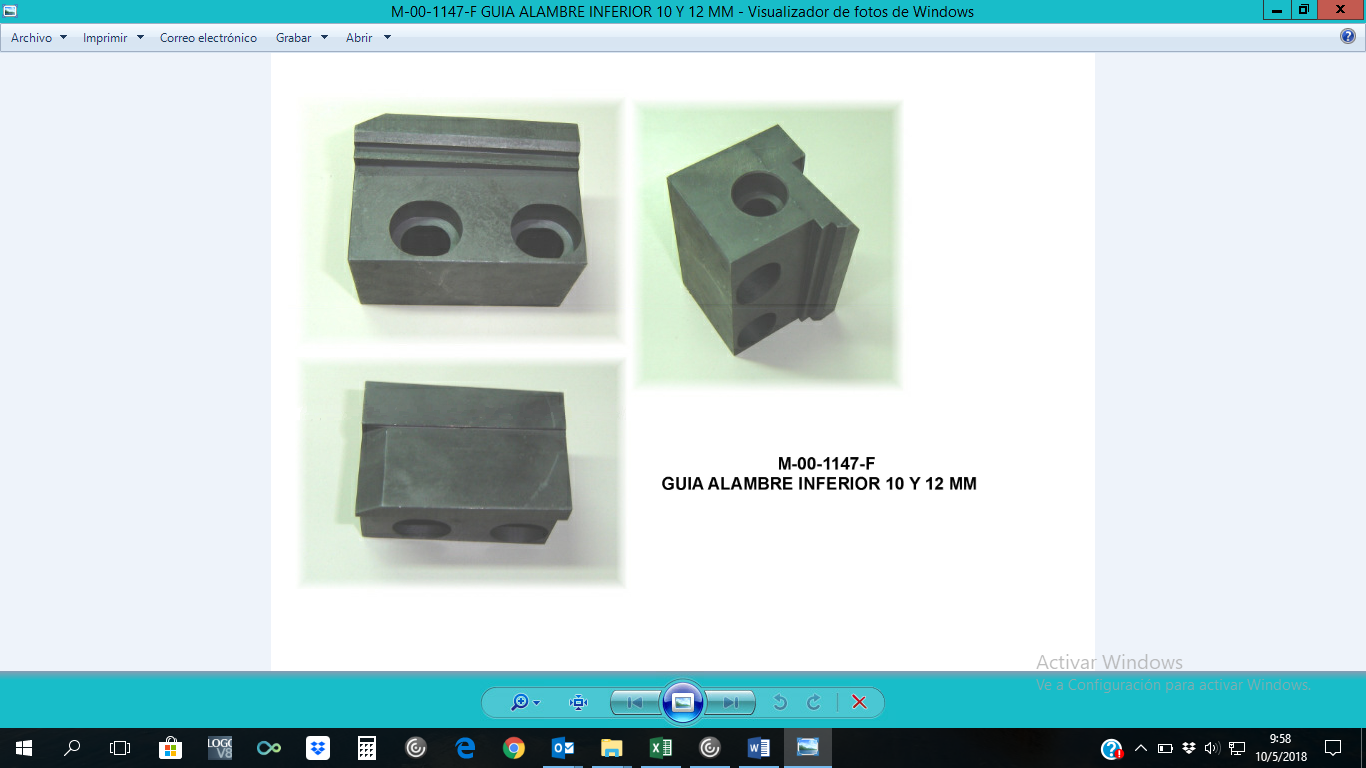 Guías de alambre
Brindar mayor rigidez a  alambres de acero
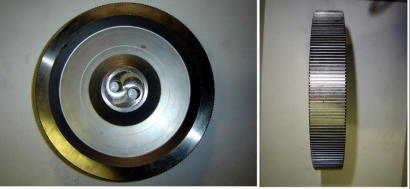 Ruedas de medida
Permite movimiento a los hilos de acero
Perfil de Riesgo
Criterios
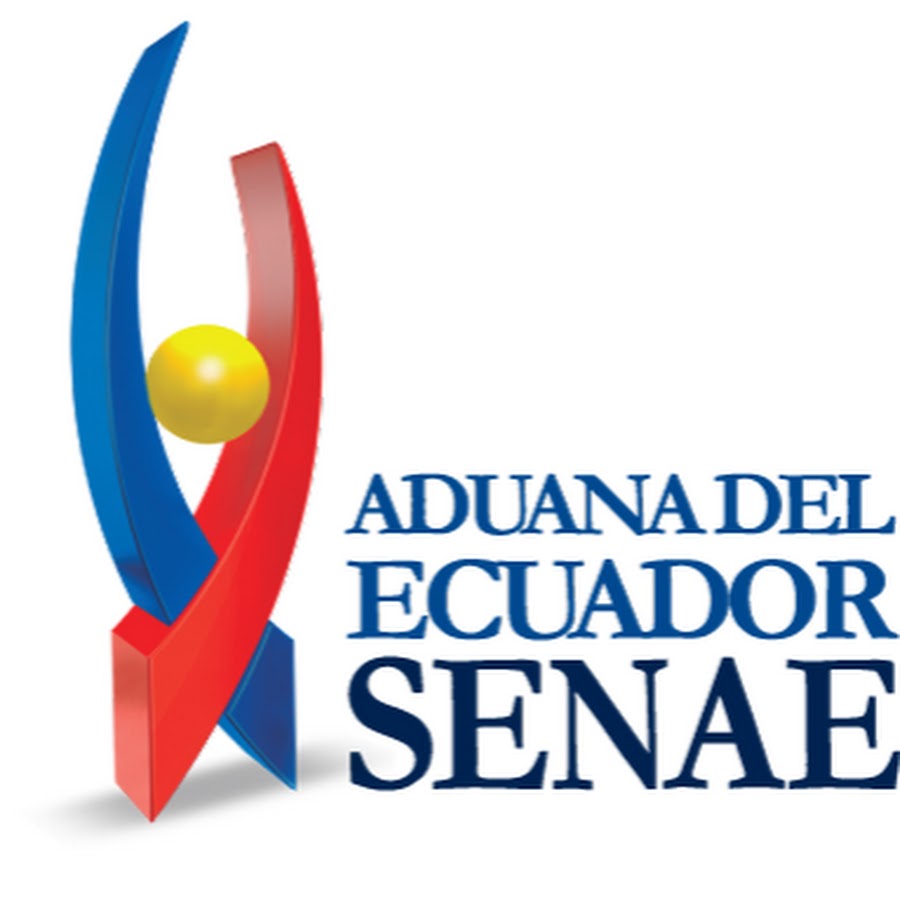 Específicos de riesgo
 Técnicas estadísticas de predicción 
Análisis del expertos
Riesgos
Subvaloración
Clasificación arancelaria errónea
Contrabando
Tráfico de Drogas y estupefacientes
Lavado de dinero
Terrorismo
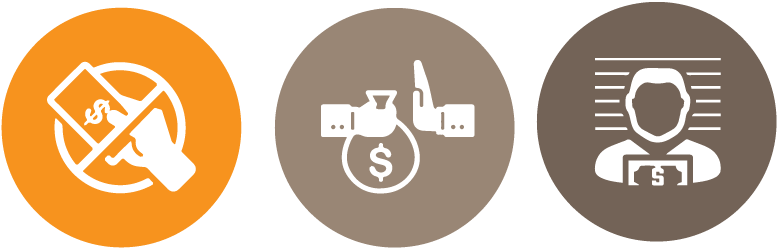 Aforos Ecuador – Ersindustries S.A
Evasión de Impuestos
Clasificación 
Aduanera incorrecta
Desconocimiento de requerimiento de documentación previa
Exportación Temporal para Perfeccionamiento pasivo – Régimen 51
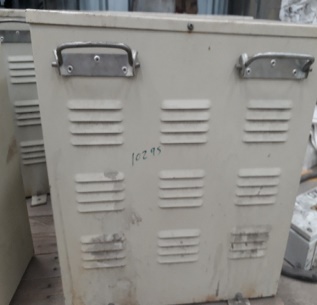 Transformadores
Aumenta o disminuye la tensión de la máquina
Costo beneficio
Régimen 51
Régimen 10
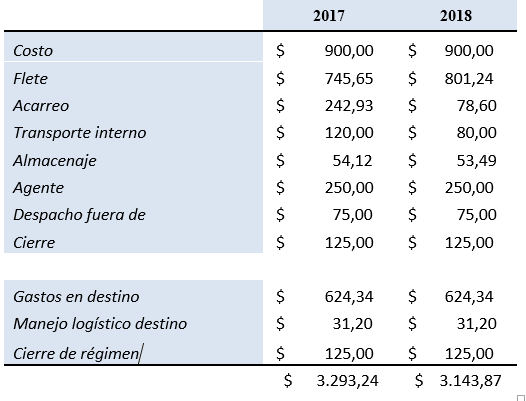 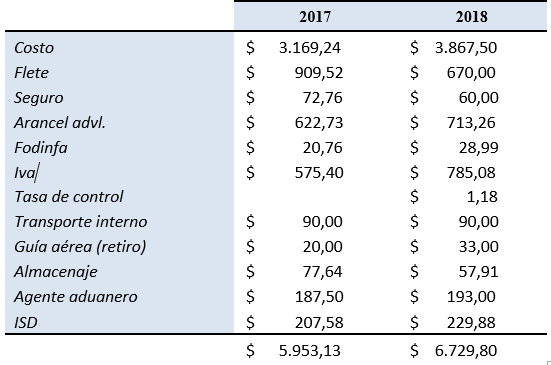 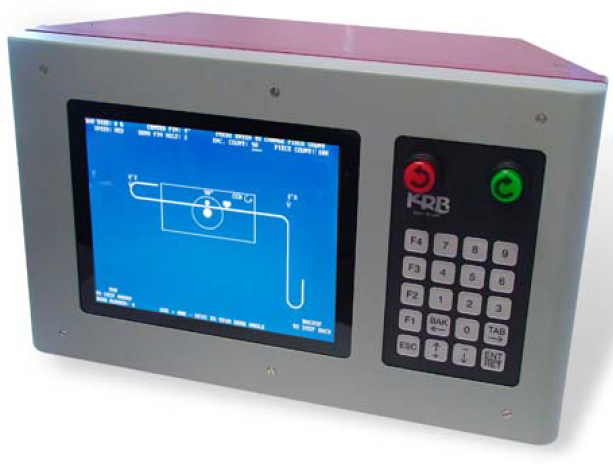 Pantallas
Facilita al operario dar forma a las barras de acero
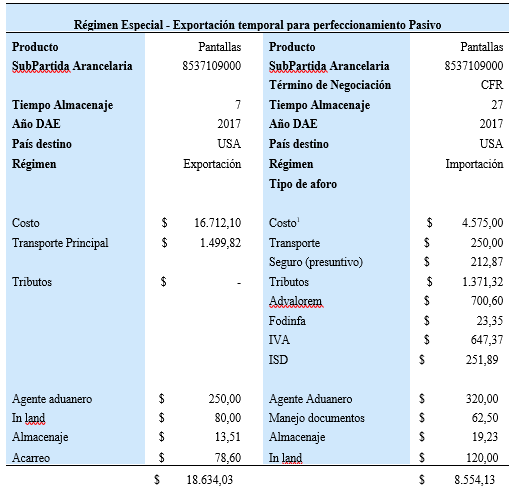 Régimen 51
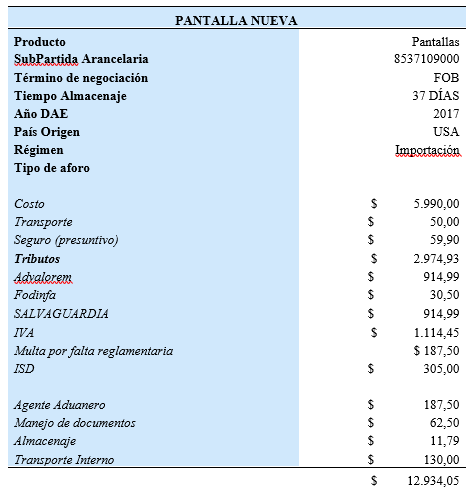 Régimen 10
PROPUESTA
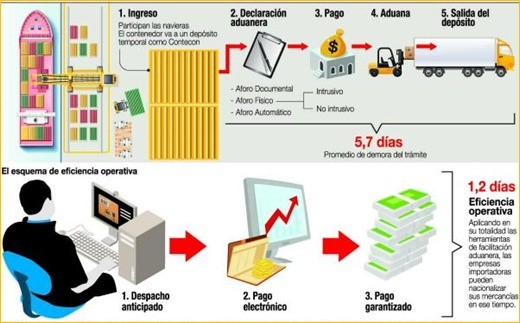 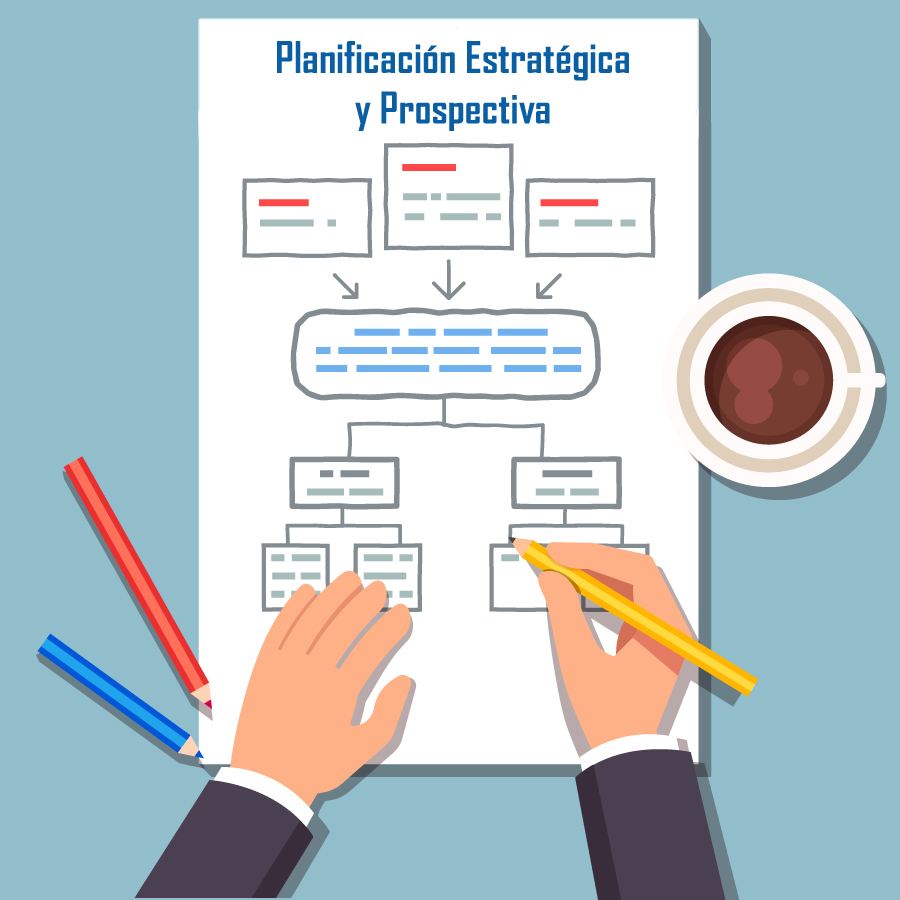 MODELO DE PLANIFICACIÓN
Compra preventiva
Descentralización
5
1
Configuración
de software
2
4
3
Sistema de 
inventarios
Planificación de mantenimiento de máquinas
DESPACHO ANTICIPADO
Adelantar proceso administrativo
Tiempo
Información previa de los productos
Cumplimiento de requisitos
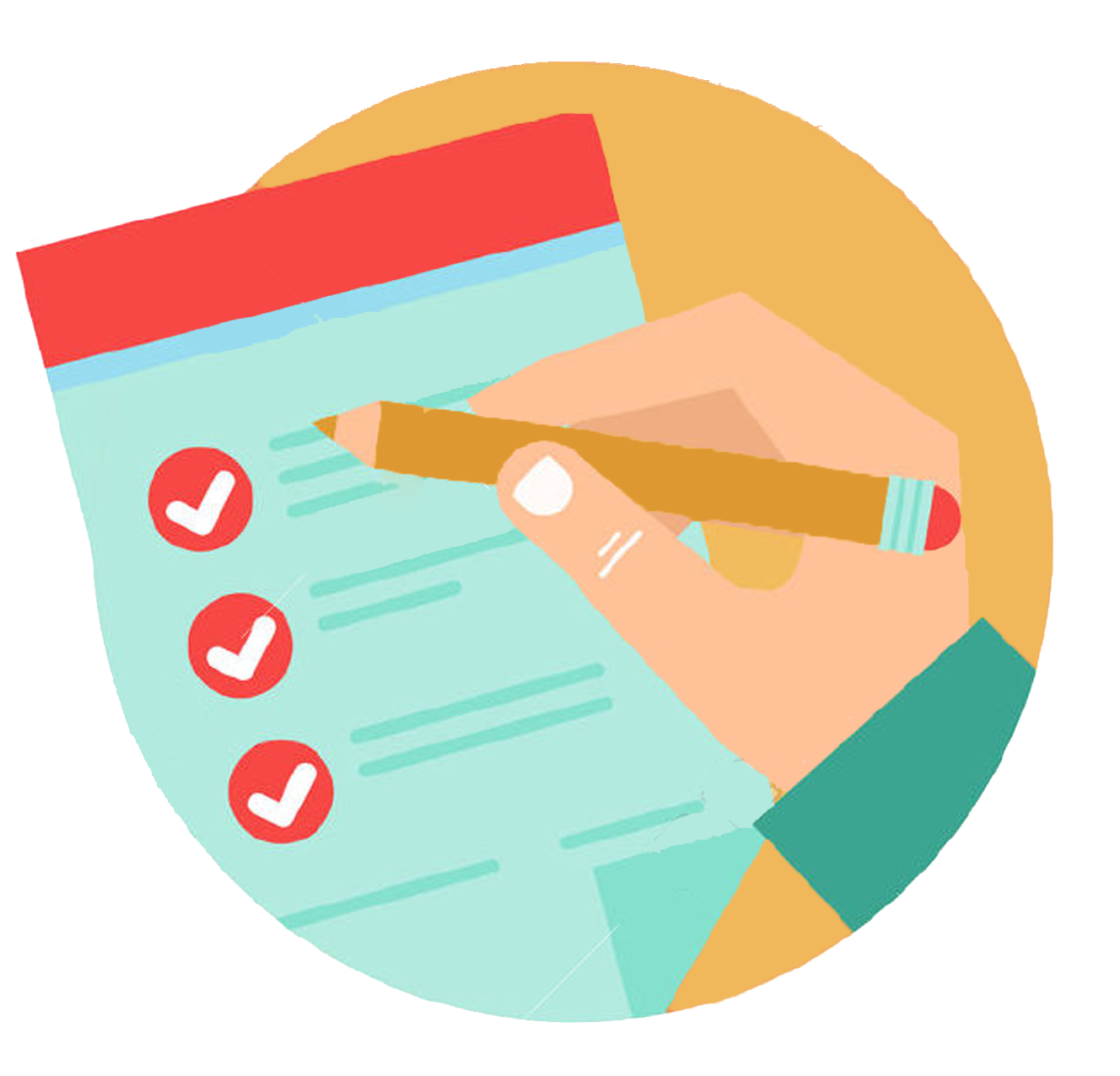 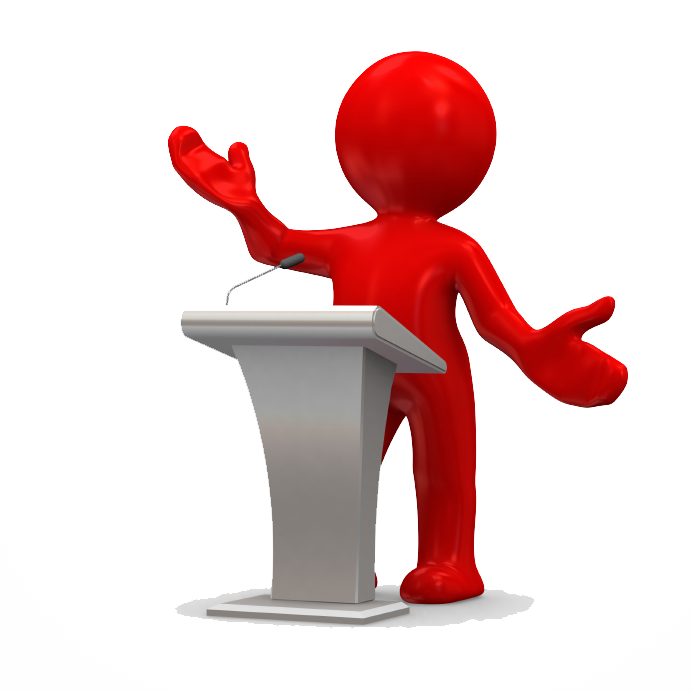 CONCLUSIONES
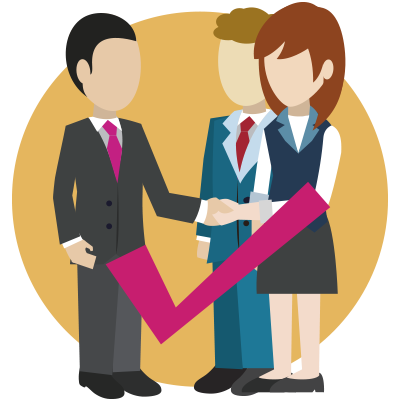 Deficiente utilización del paquete informático
Inadecuada utilización de recursos
Perfil de riesgo aceptable
Aplicación de la legislación aduanera incorrecta
Desperdicio de tiempo y dinero
Apoyo de personal especializado
Mayor comunicación con la agencia aduanera
Información tergiversada
Desconocimiento de las herramientas disponibles.
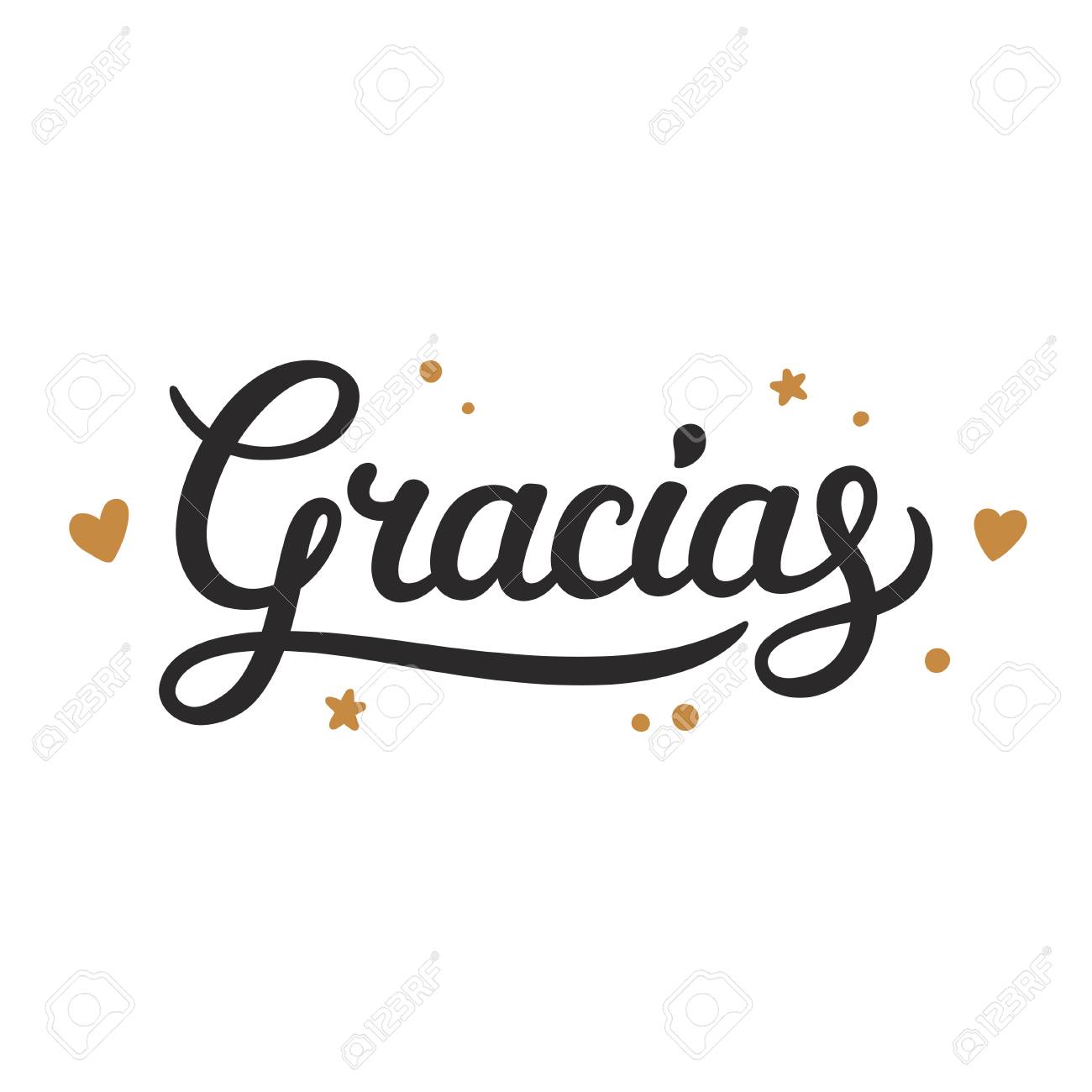 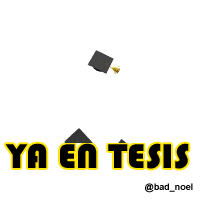